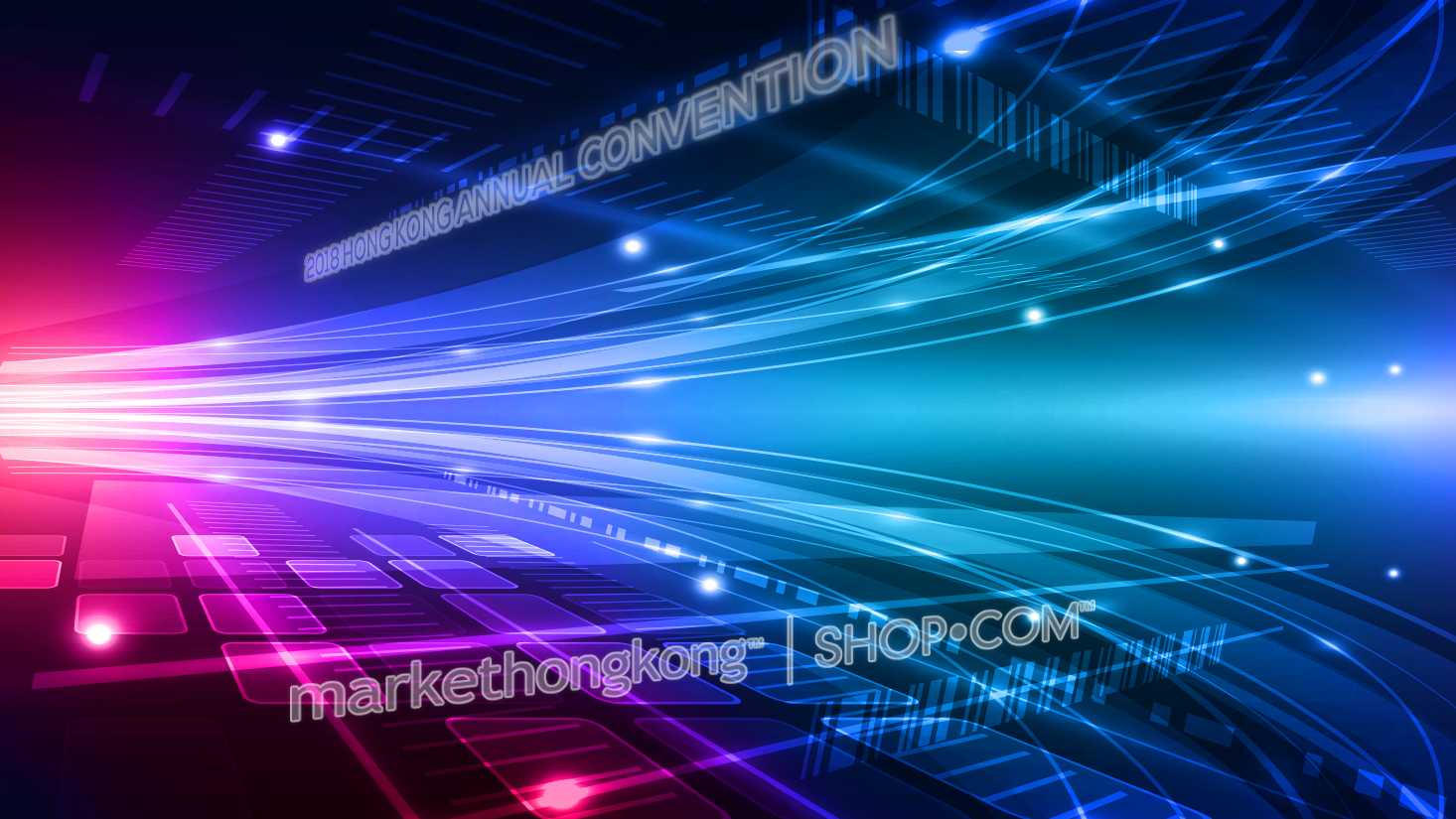 主管超連鎖™店主計劃與分享
Master UFO Program and Sharing
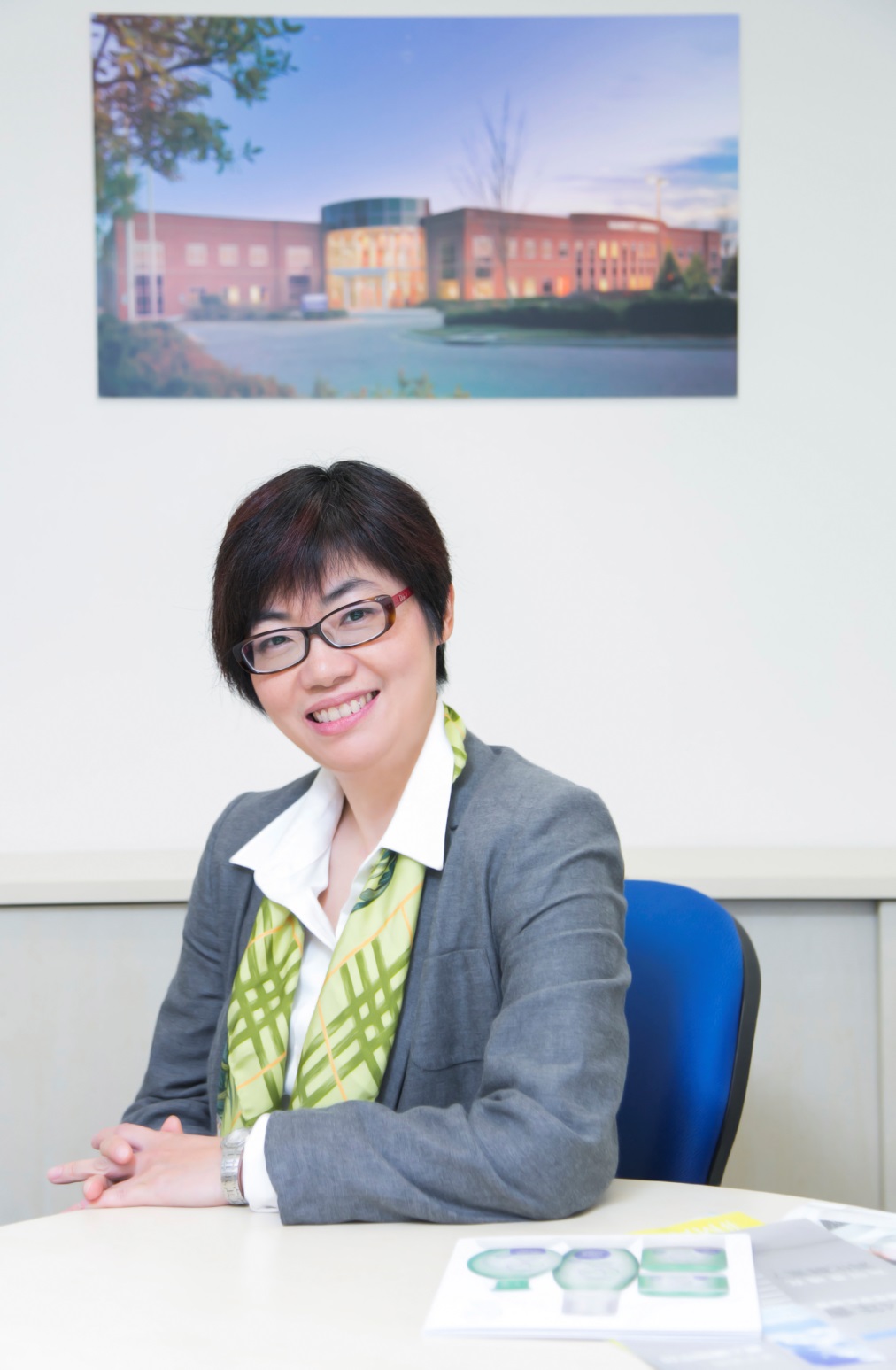 Nora Siu
高級顧問經理級
Director
四個佣金週期共賺取HK$138,000
HK$138,000 in 4 Commission weeks
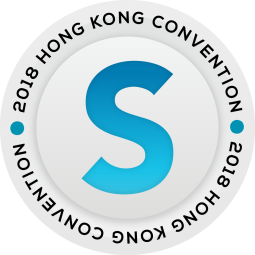 本簡報中提到的收入等級純屬舉例說明，無意代表美安香港超連鎖™店主的一般收入，也無意表示任何超連鎖™店主皆可賺取同等收入。美安香港超連鎖™店主的成功與否，取決於其在發展事業時的努力、才能與投入程度。
The income levels mentioned in the following presentation are for illustration purposes only. They are not intended to represent the income of a typical Market Hong Kong UnFranchise ™Owner, nor are they intended to represent that any given Independent UnFranchise ™ Owner will earn income in that amount. The success of any Market Hong Kong Independent UnFranchise ™ Owner will depend upon the amount of hard work, talent, and dedication which he or she devotes to building his or her Market Hong Kong Business.
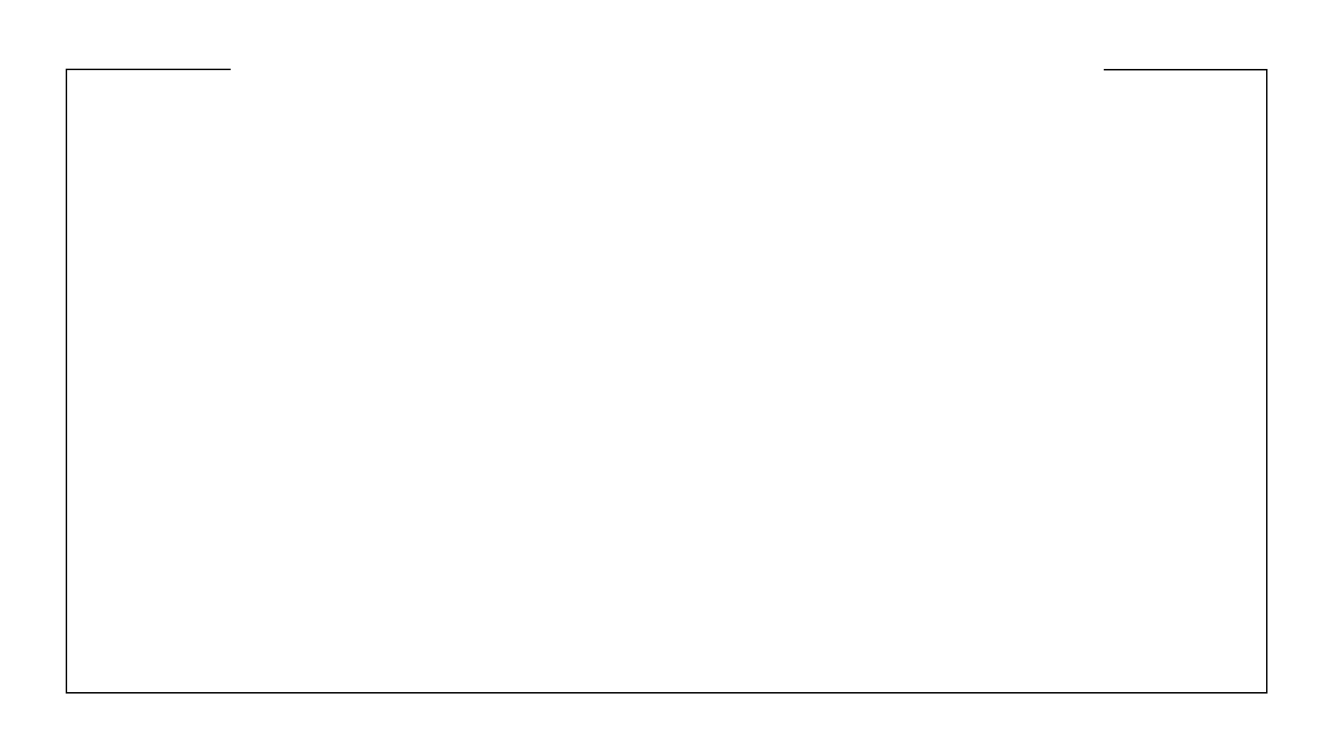 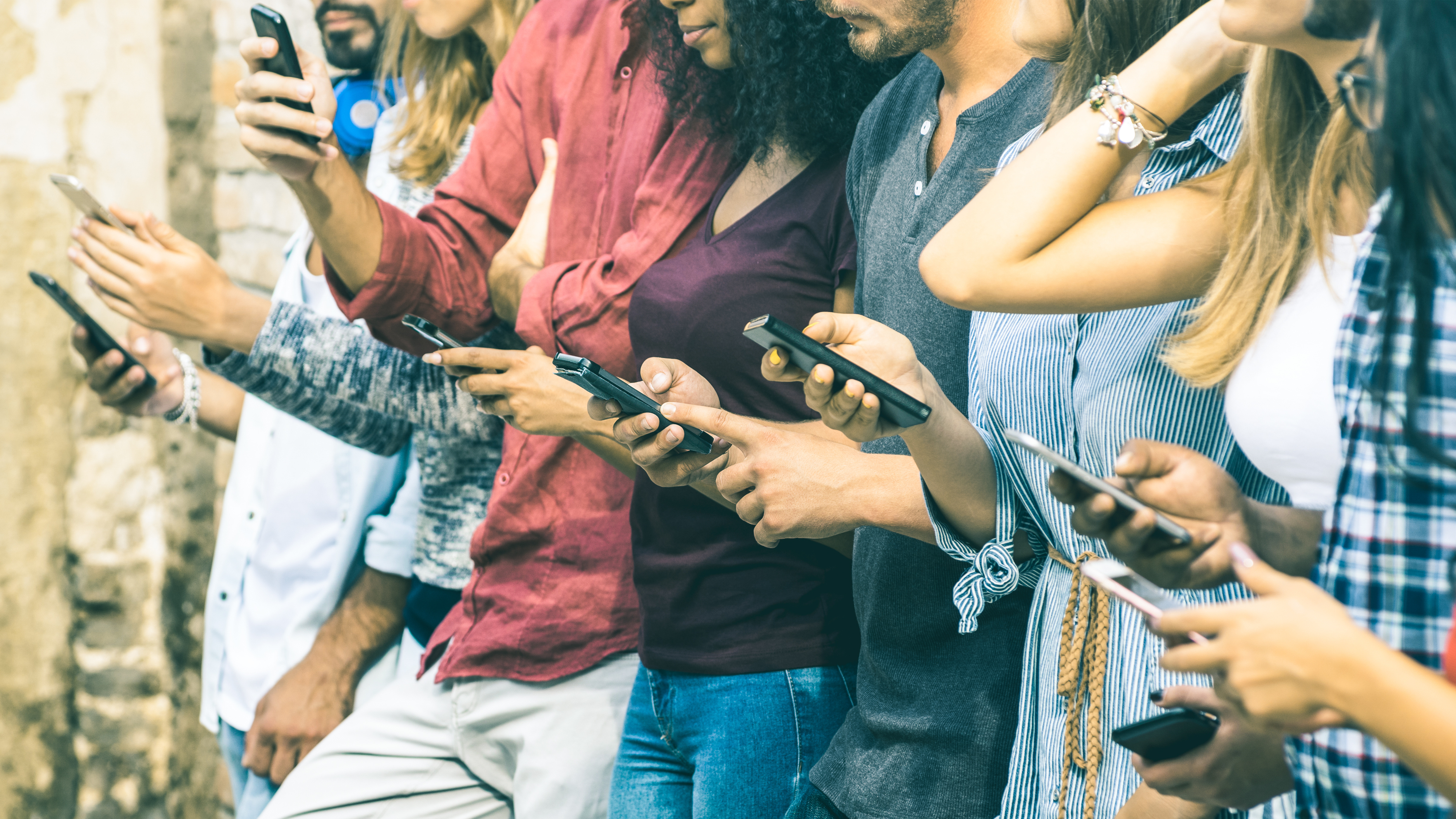 歡迎在社交媒體上關注我
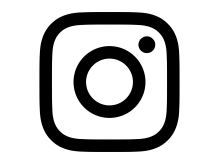 @nsiu123
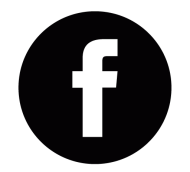 facebook.com/Nora SIU
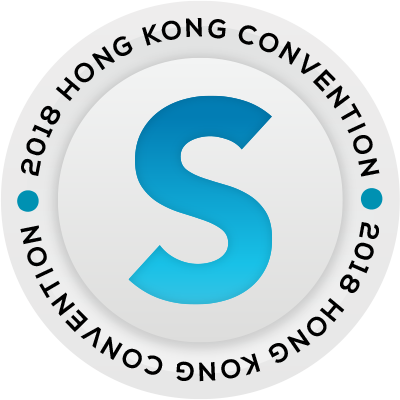 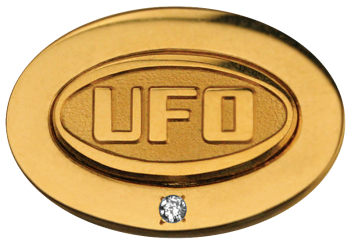 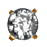 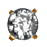 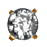 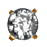 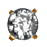 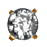 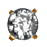 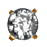 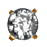 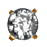 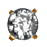 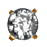 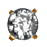 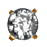 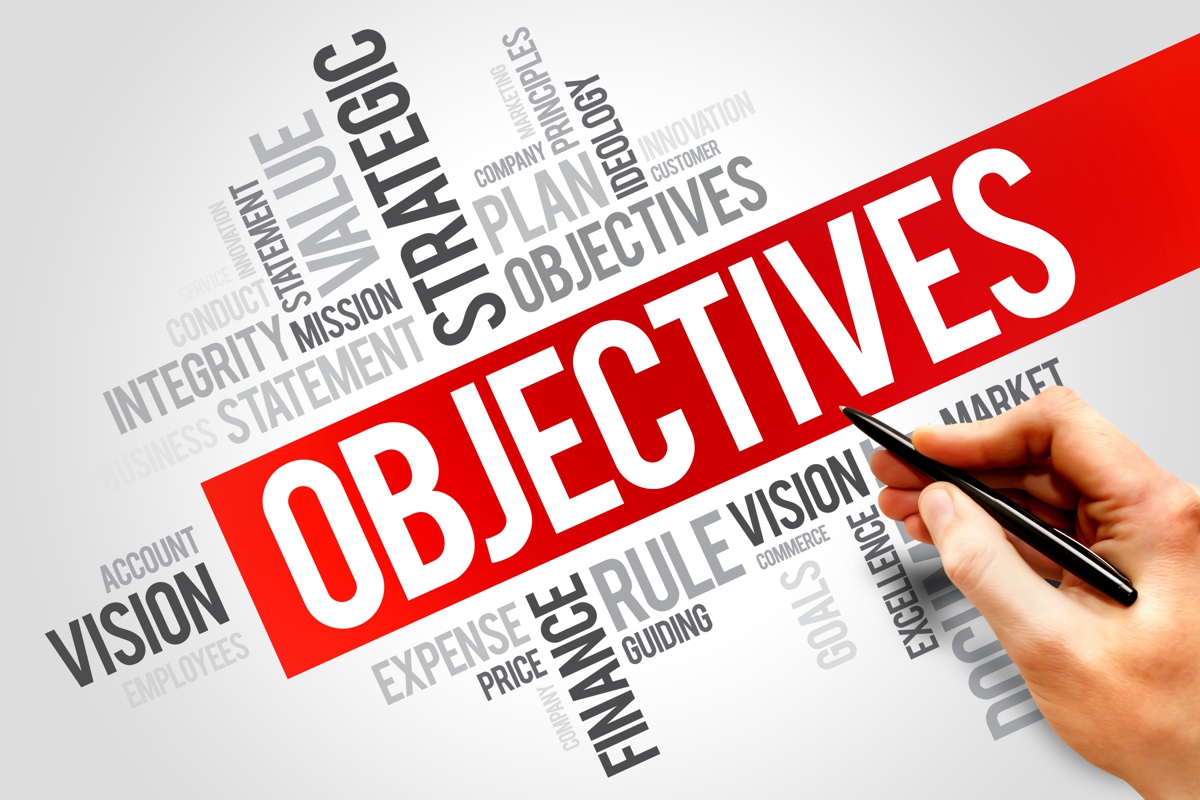 策略性目標
目標
目標
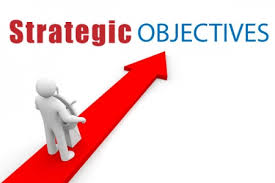 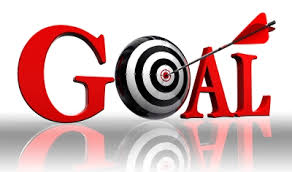 戰略目標
目標
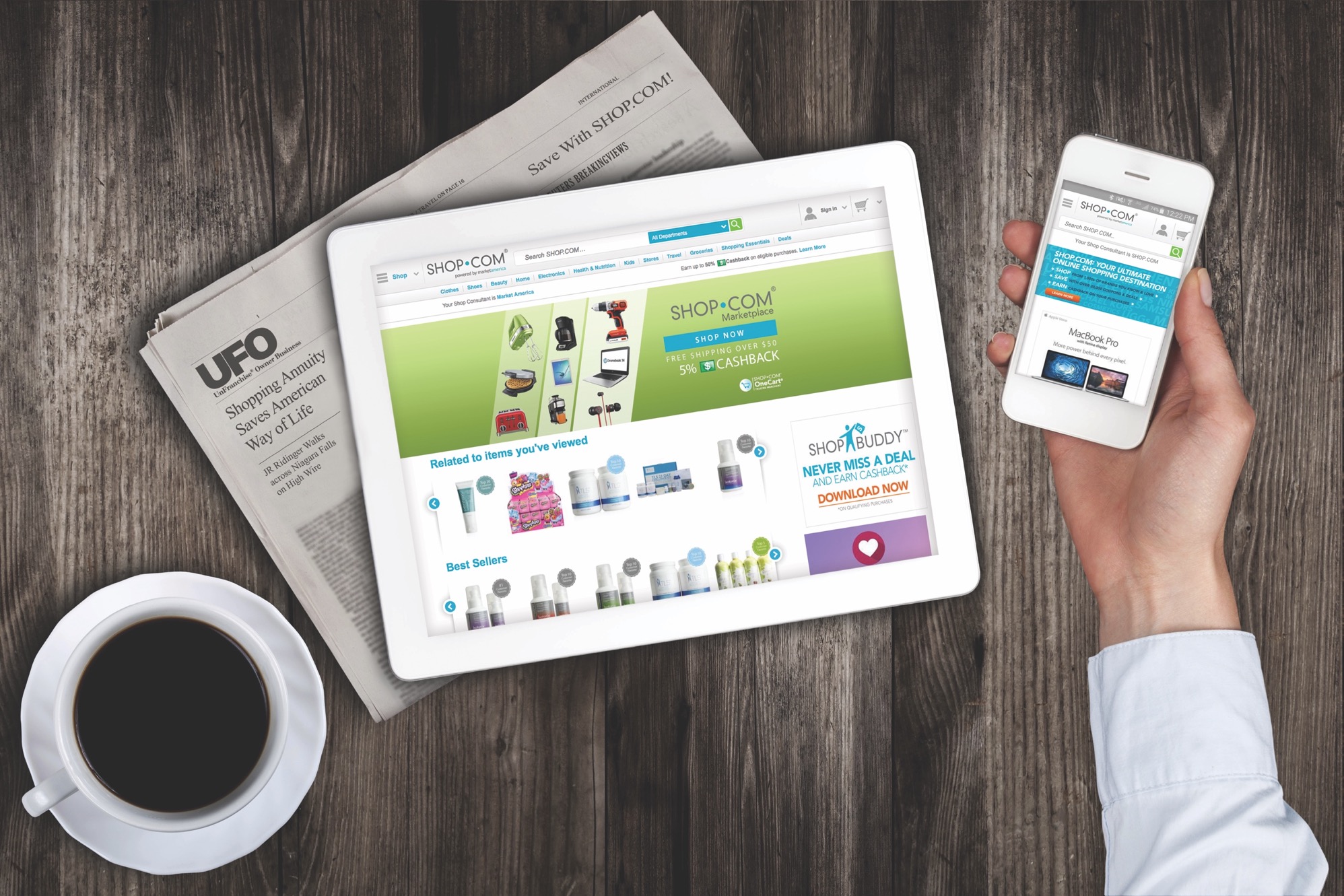 Master UFO達成夢想的行動計劃
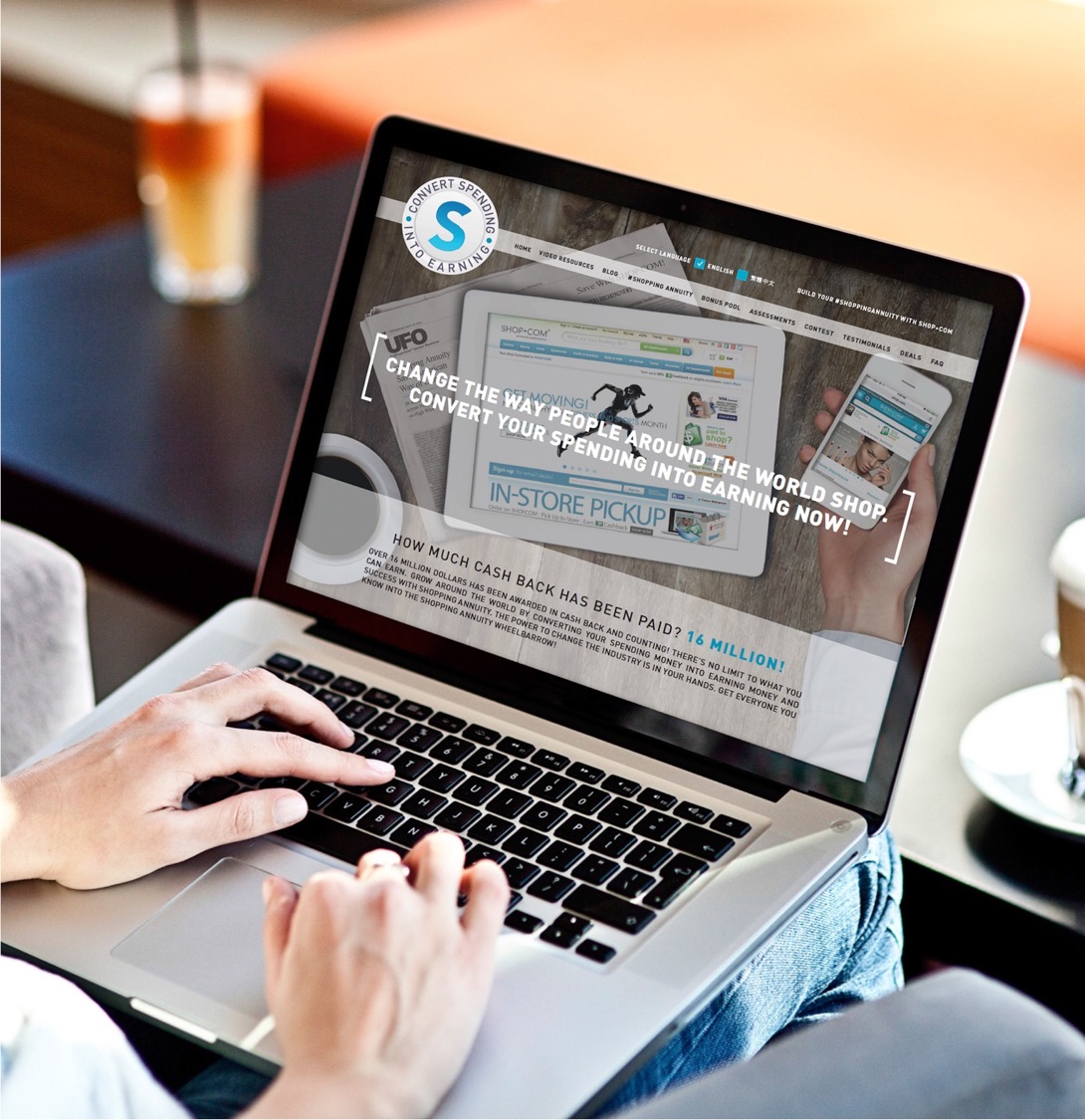 主管超連鎖店主季度資格=目標設定
完成購物年金評量 

持續訂用超連鎖管理系統（UFMS）

季度內購買總值為 1,500 BV+IBV的產品。

你與你的顧客共需在夥伴商店消費滿HK$11,500。

填入你在該季度親自推薦的兩位合格且活躍的超連鎖店主的姓名
消費轉移
保持營運
零售 (自用 + 銷售)
消費轉移 (自用+銷售)
推薦 (建立團隊)
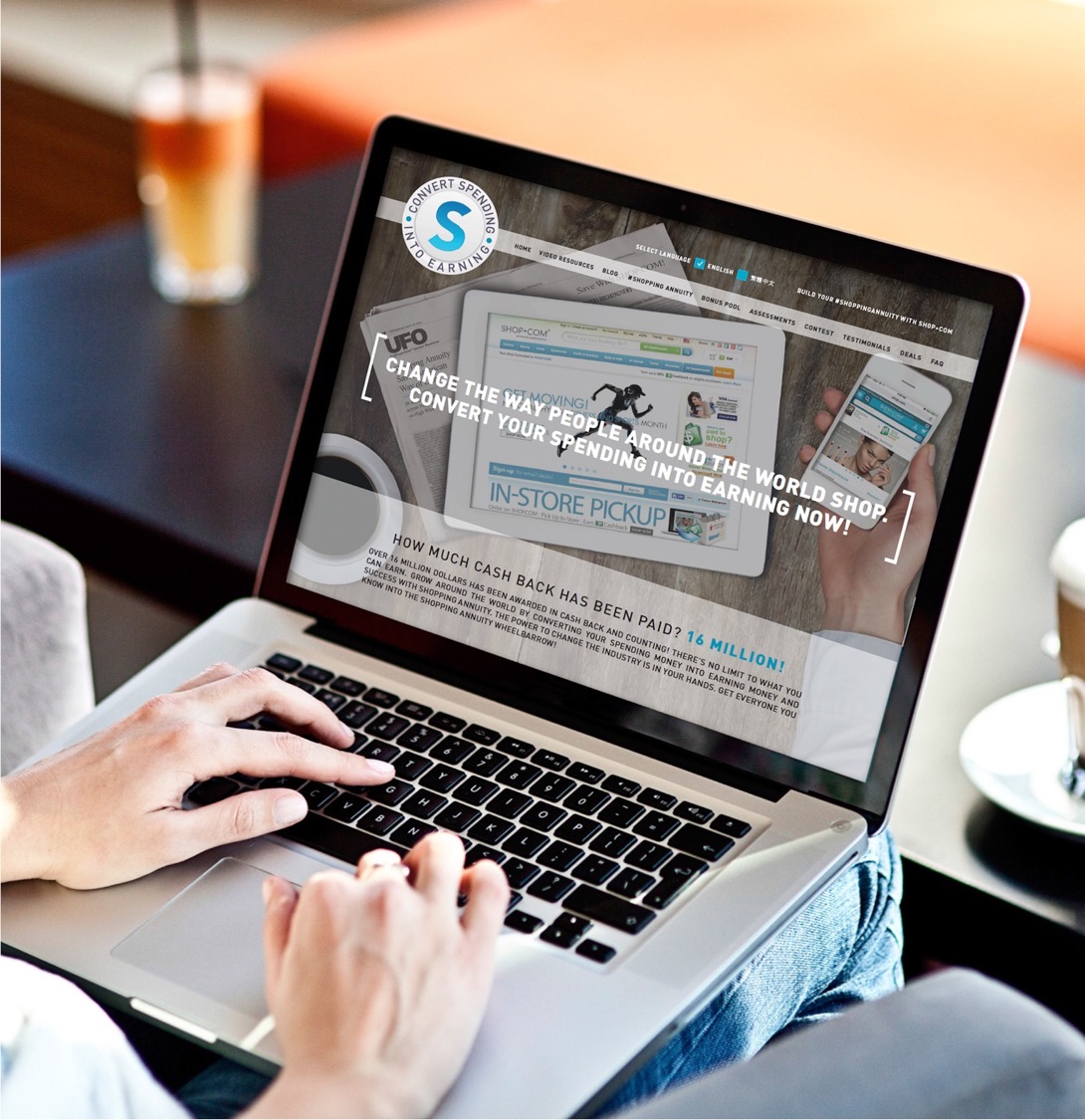 主管超連鎖店主季度資格=目標設定
6. a. 參加或舉辦過一次新超連鎖店  	主訓練 (NUOT)。
b. 參加或舉辦過一次成功五要訣	訓練 (B5)。
c. 過去一年內參加或舉辦過一次	授證經理級訓練 (ECCT)。
d. 購買至少三張香港大會或香港	領袖訓練會議的門票

7. 	完成「成功五要訣測試」，正確率最少50%和/或在該季度賺取最少HK$6900的佣金（BV和/或IBV）。
GMTSS
自我增值
以身作則
建立團隊
自我審查
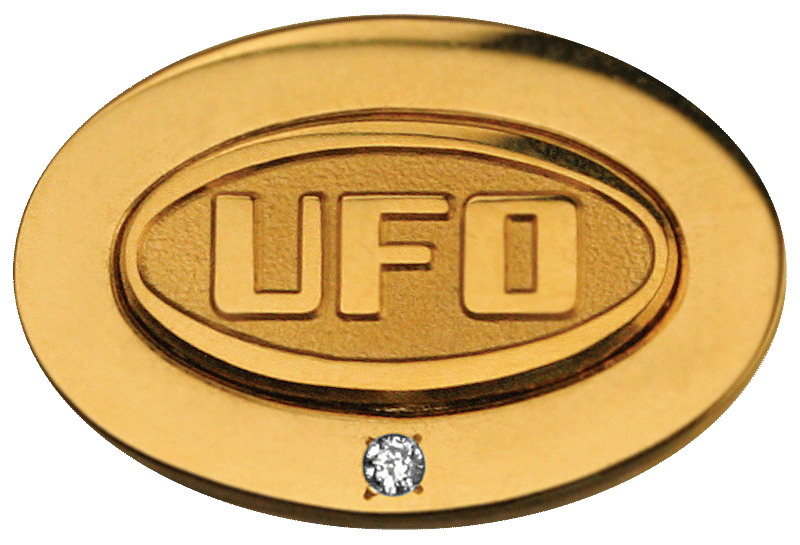 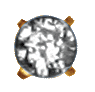 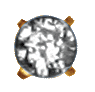 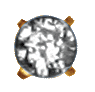 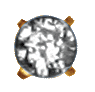 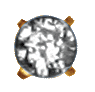 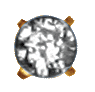 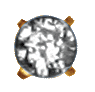 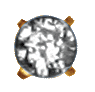 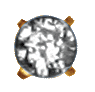 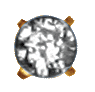 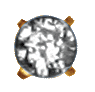 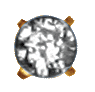 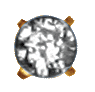 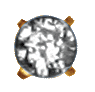 如何進行MUFO 12週培訓計劃
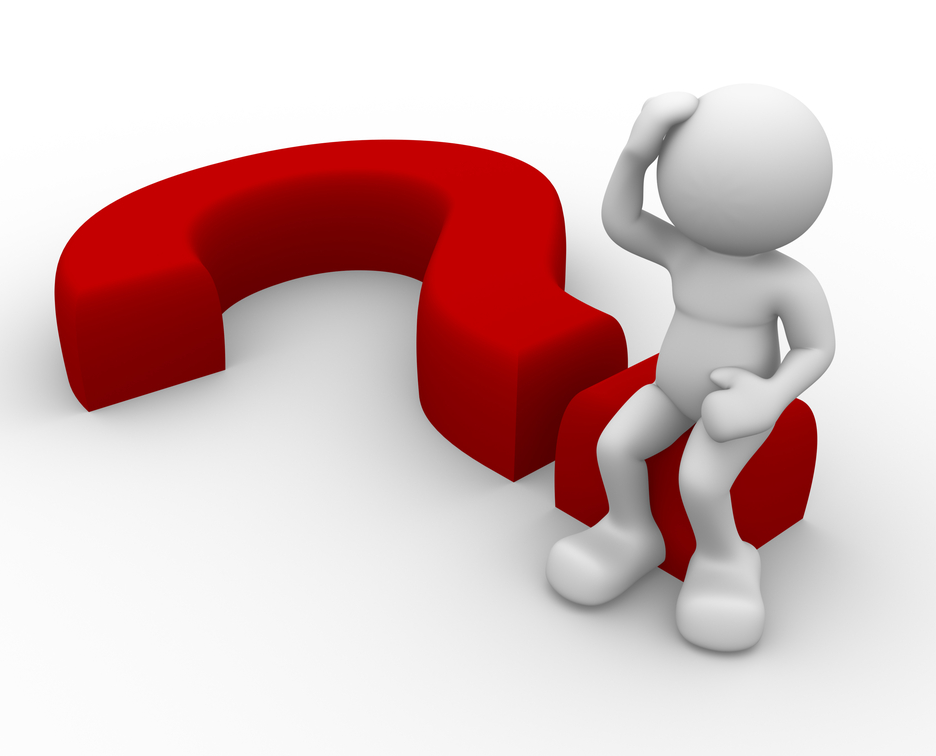 成功路線圖
起步指南＞MUFO＞SAMM
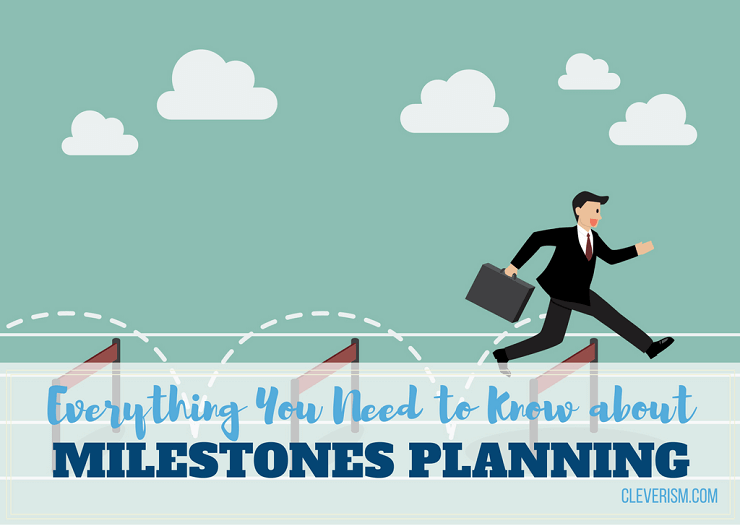 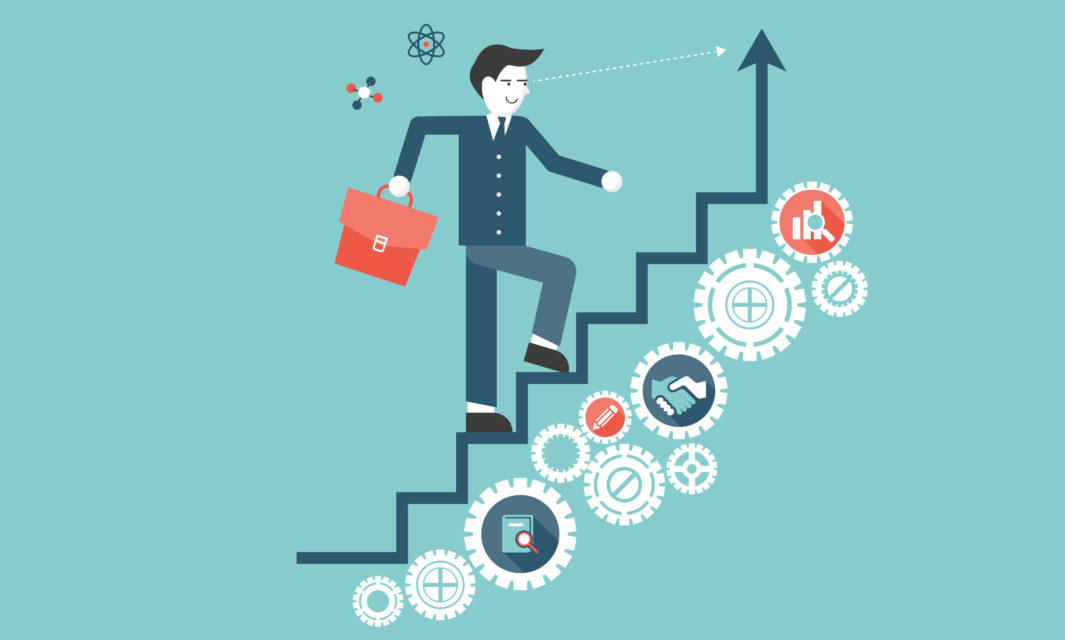 里程碑計劃
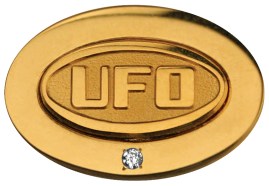 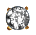 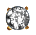 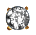 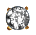 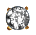 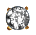 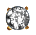 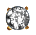 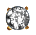 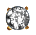 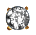 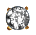 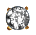 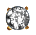 MUFO的里程碑計劃
第1個月
第2個月
第3個月
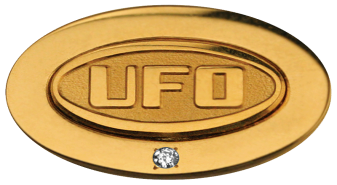 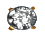 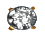 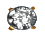 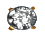 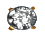 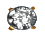 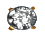 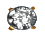 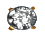 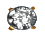 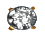 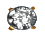 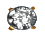 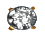 目標：態度與知識
參加GMTSS課堂
第1個月
NUOT
第2個月
B5
第3個月
ECCT
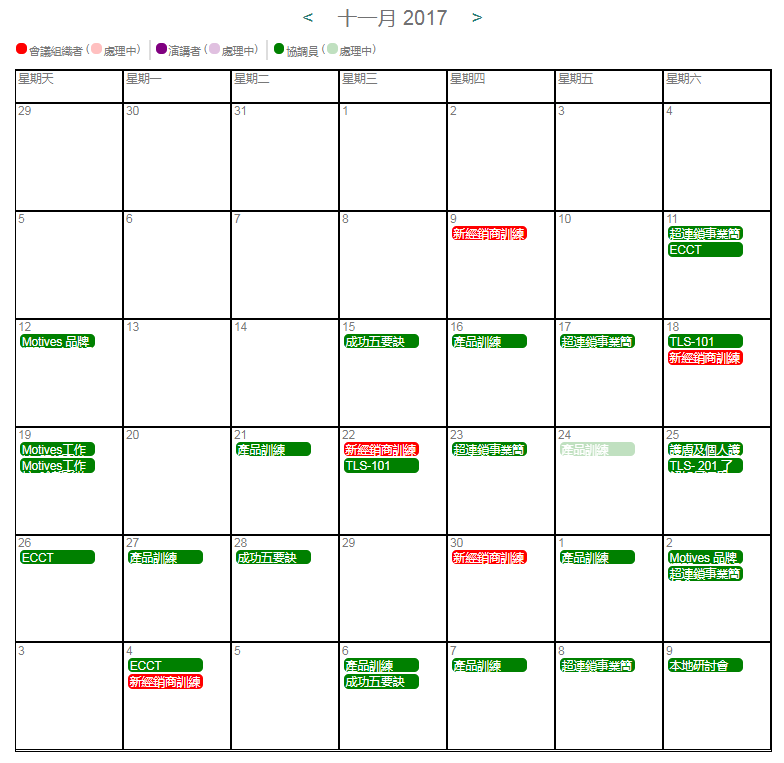 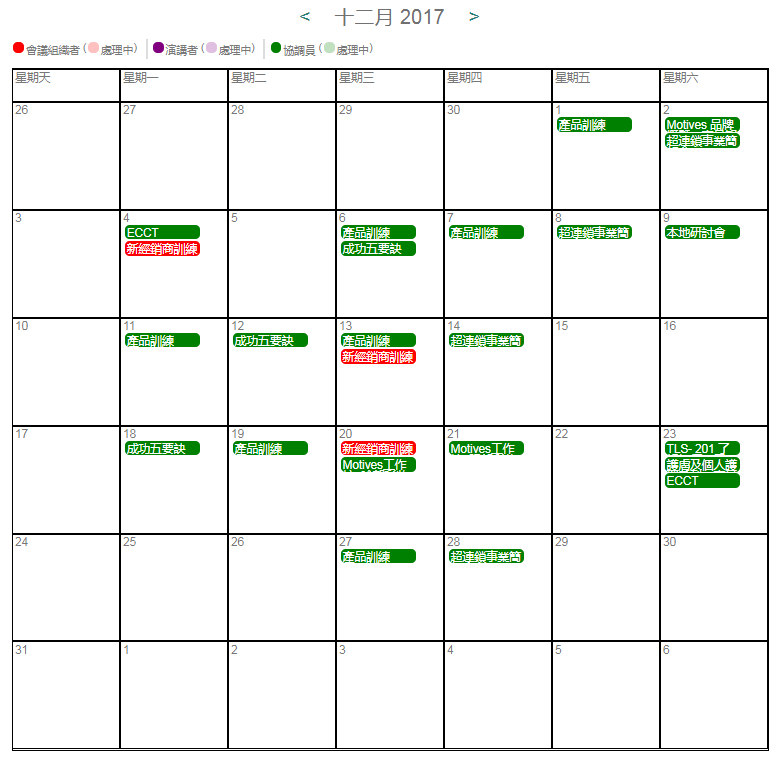 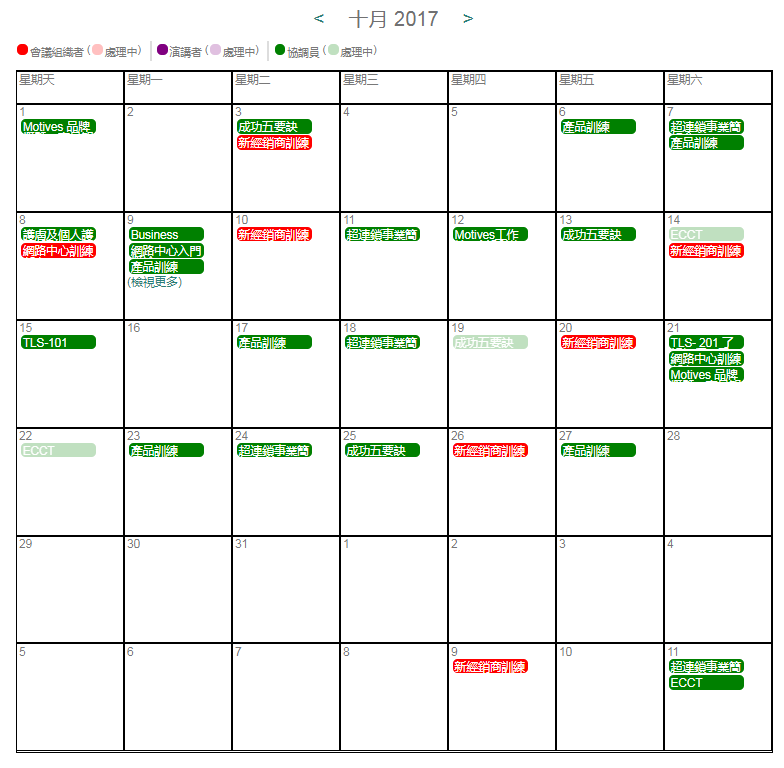 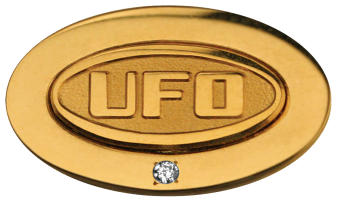 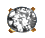 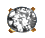 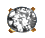 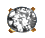 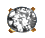 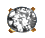 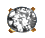 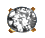 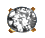 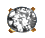 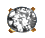 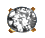 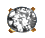 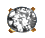 目標：1500BV+IBV (自用+零售)
第1個月
500BV
第2個月
500BV
第3個月
500BV
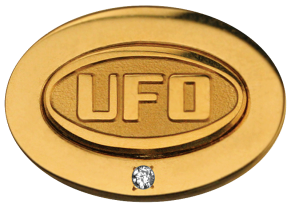 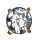 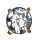 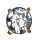 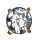 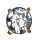 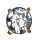 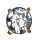 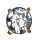 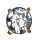 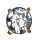 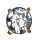 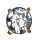 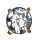 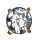 目標：HK$11500夥伴商店消費
第1個月
$4000
第2個月
$4000
第3個月
$4000
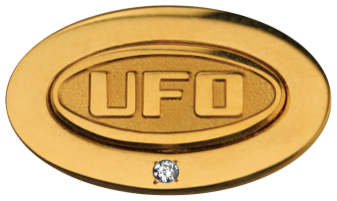 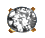 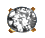 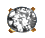 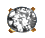 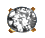 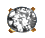 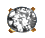 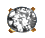 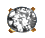 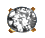 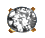 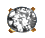 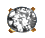 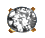 目標：推薦兩名新夥伴
第1個月
第2個月
第3個月
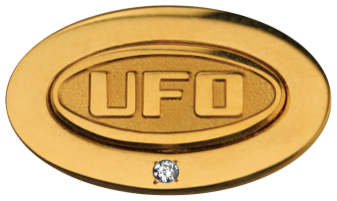 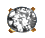 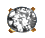 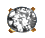 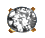 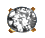 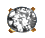 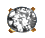 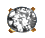 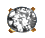 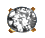 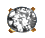 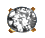 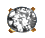 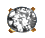 目標：推薦兩名新夥伴
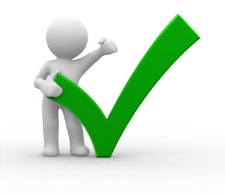 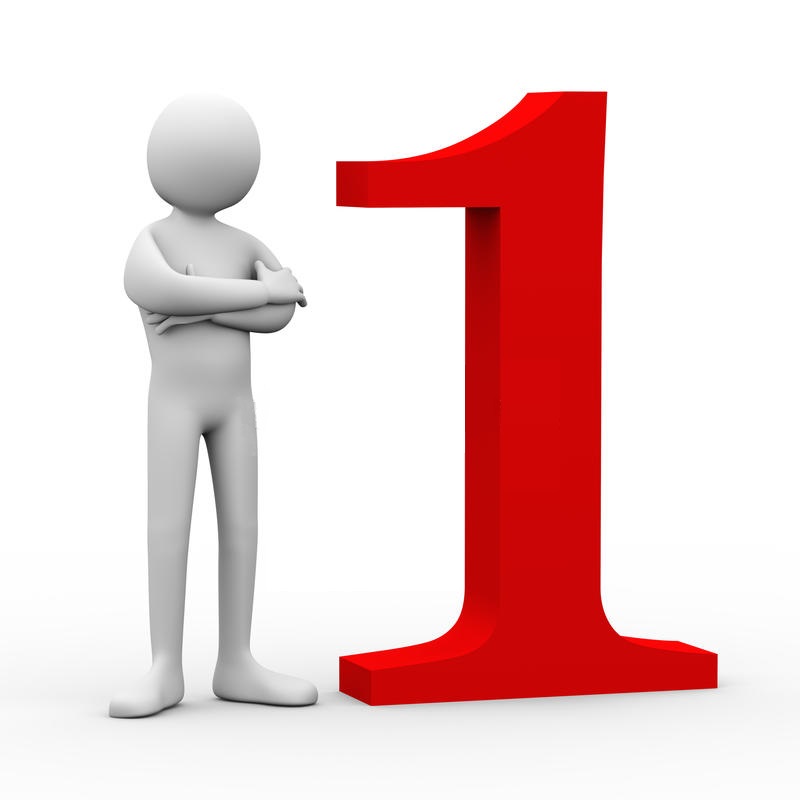 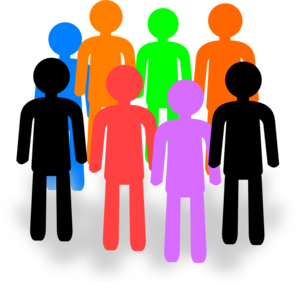 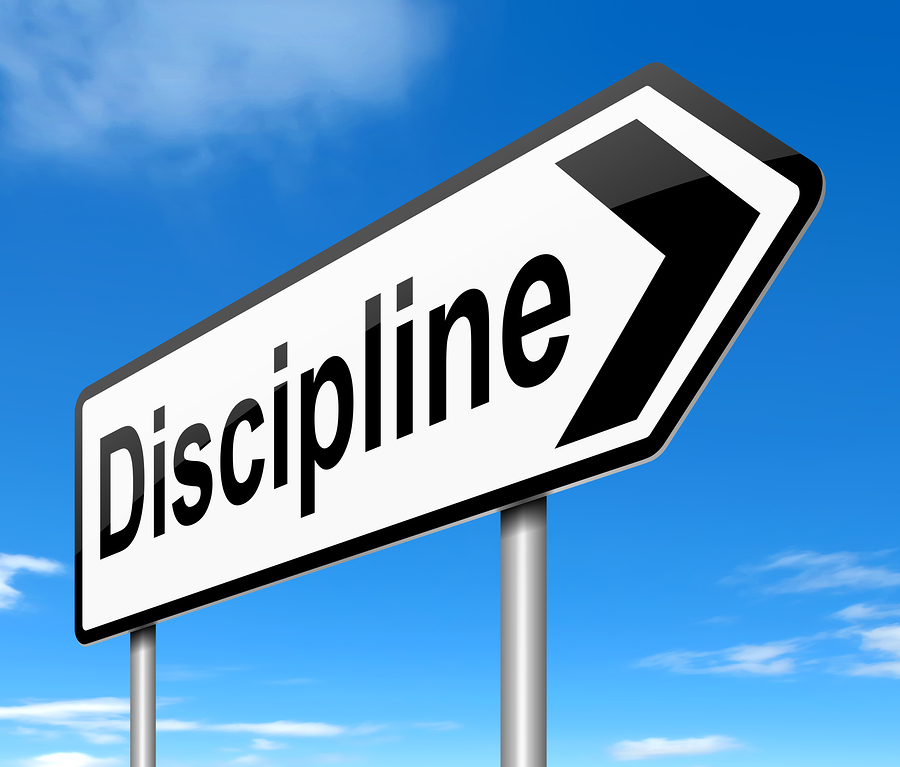 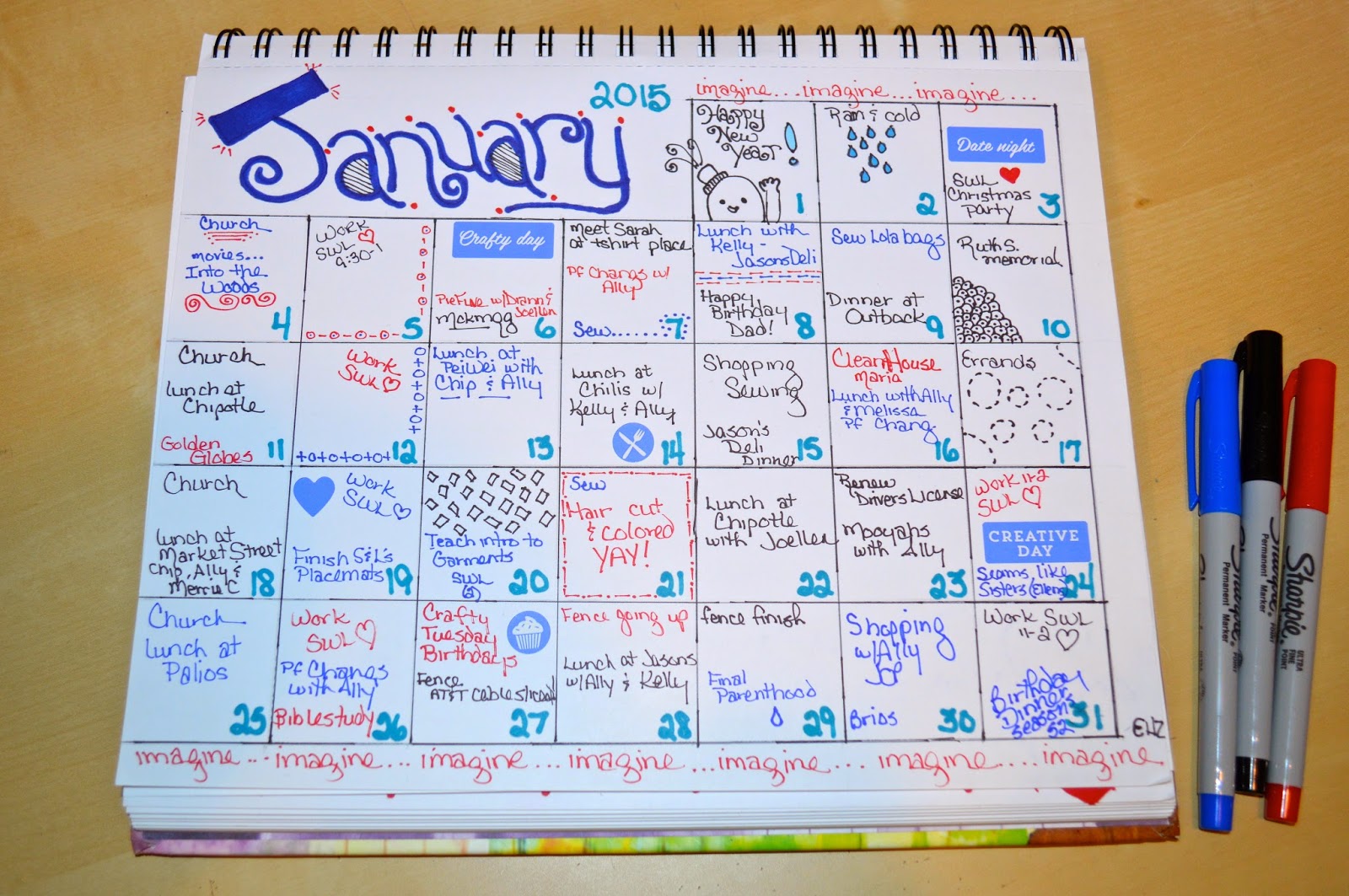 紀律
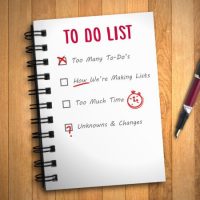 產生效益
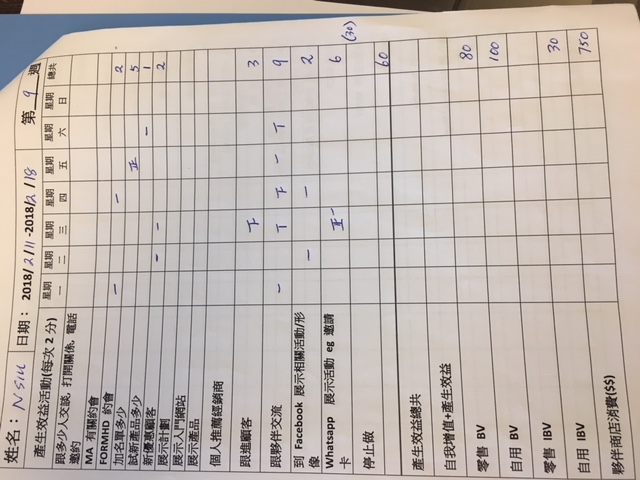 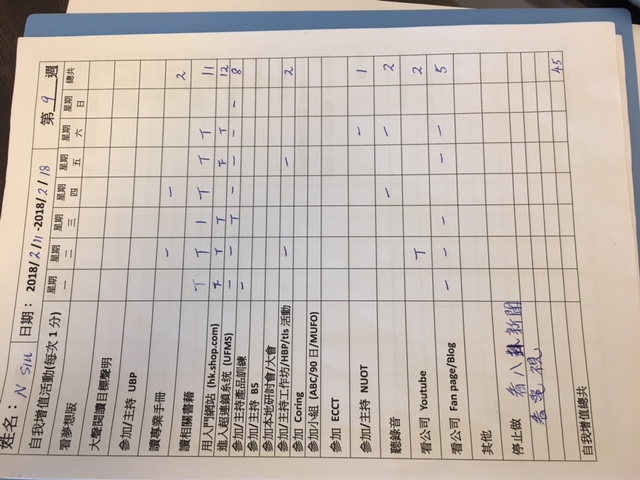 自我增值
MUFO 12週訓練  幹部成員組織架構圖
統籌
統籌
組員
6~8位
組員
6~8位
組員
6~8位
組員
6~8位
組員
6~8位
組員
6~8位
所有成員均可帶新朋友成為旁聽者，
一同參與課程。
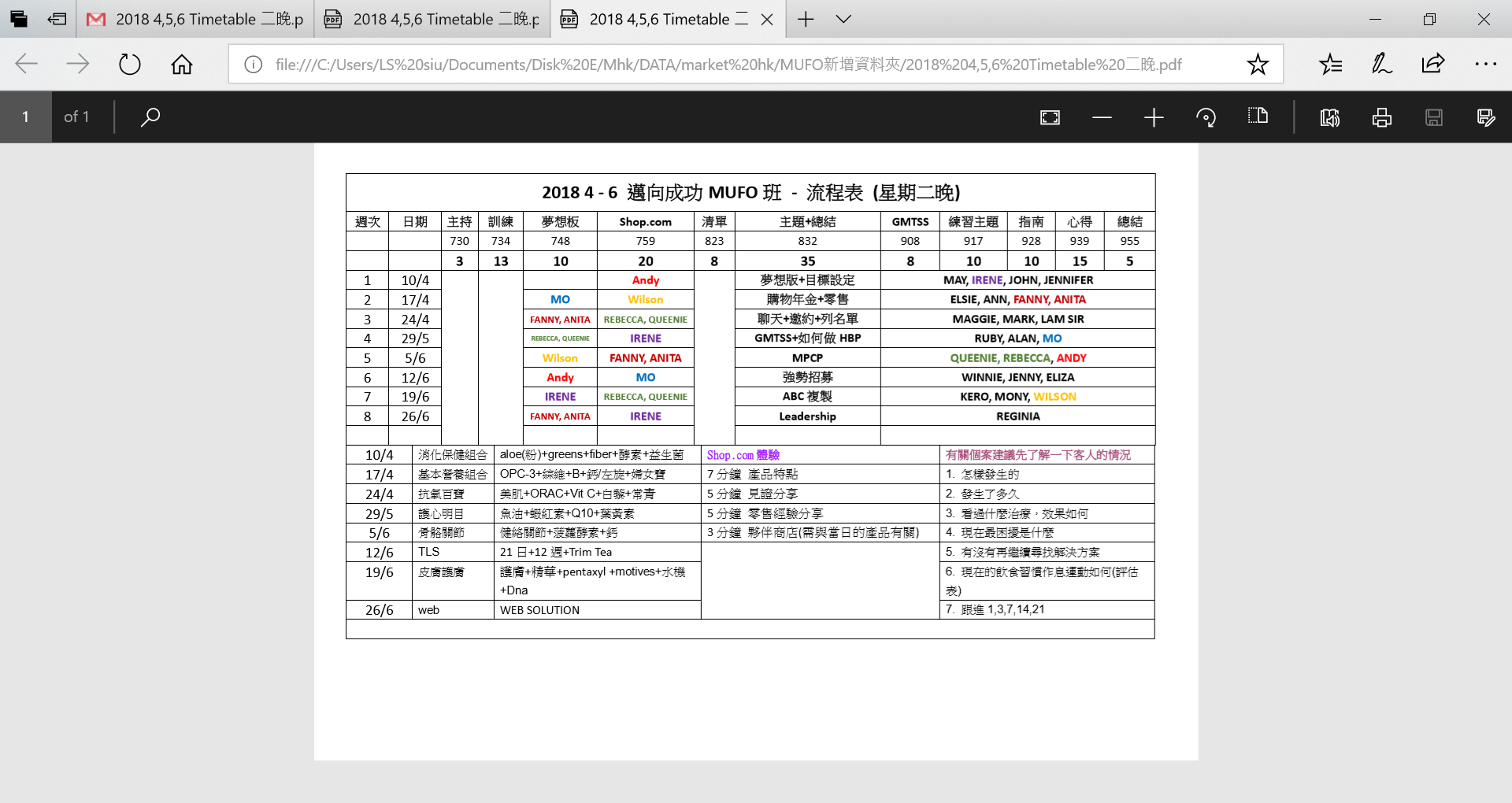